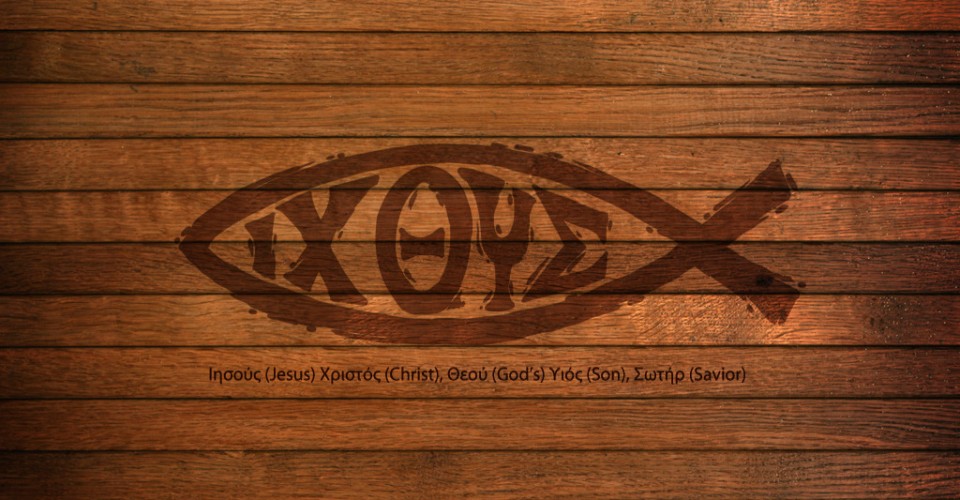 Conferência Teológica
Soterologia
A Doutrina da Salvação
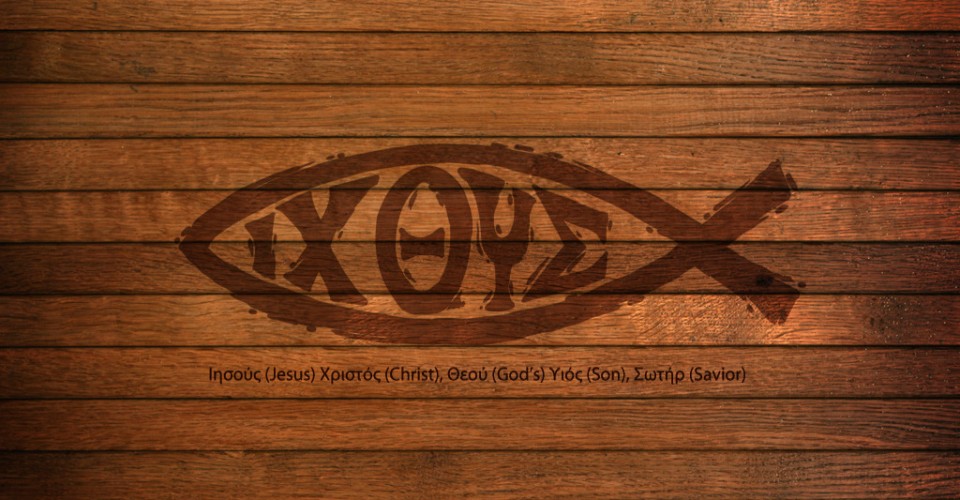 Diferença entre           salvação
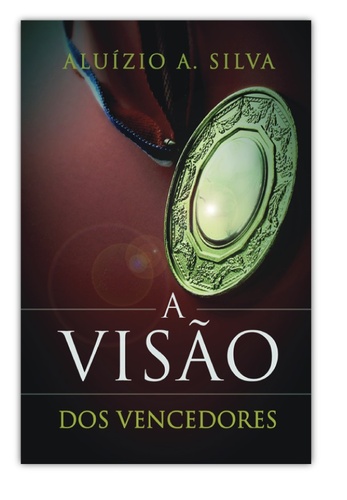 e reino
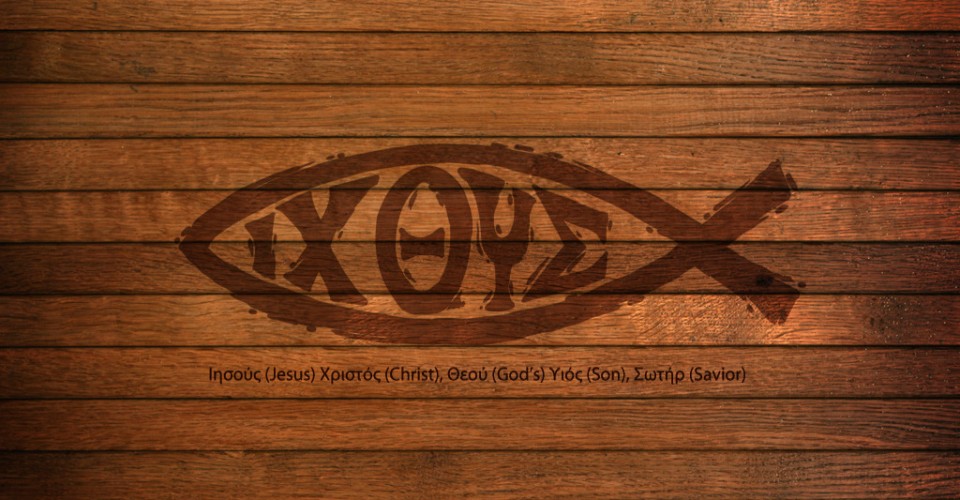 1. Quanto a posição
Posição legal x experimental

Legalmente somos mais que vencedores porém, poucos têm a experiência do vencedor
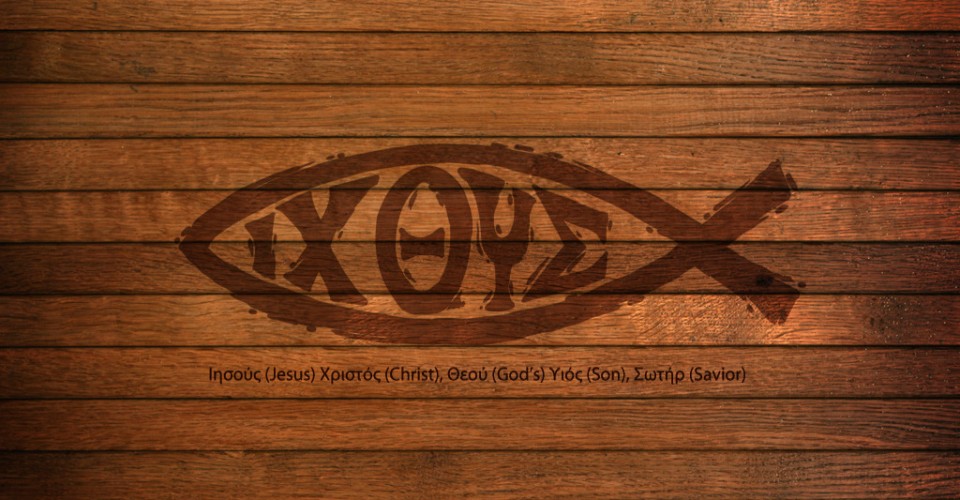 2. A Forma como é adquirido
A salvação é pela graça mediante a fé 
Ef 2.8-9

O reino é adquirido por obras de justiça
 Ap 22.12
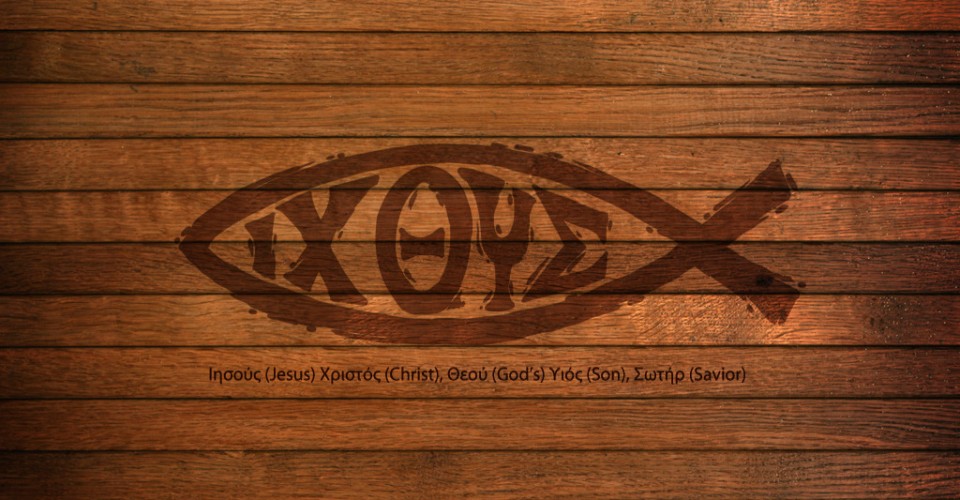 3. Quanto a duração
A salvação é eterna 
Não será mais longa para uns que para outros

O reino durará 1.000
Alguns reinarão e outros serão disciplinados
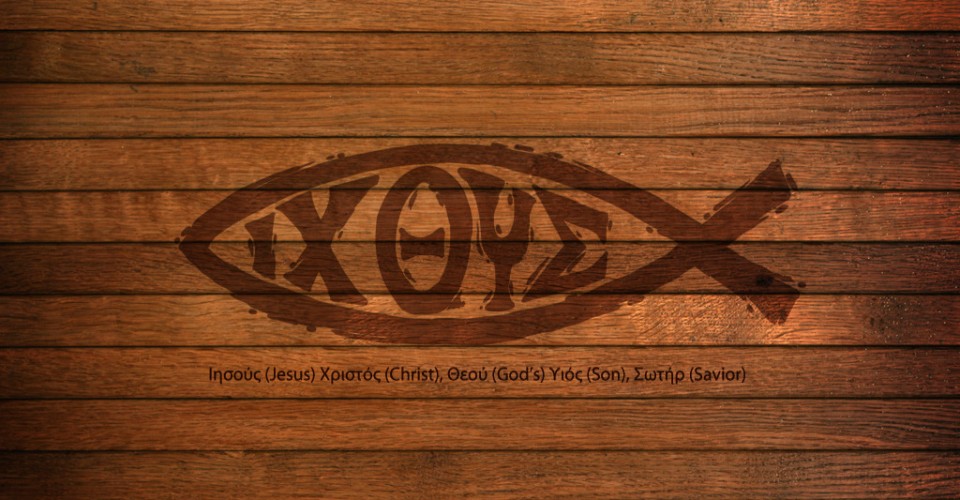 4. Quanto ao sofrimento
A salvação não depende de sofrimento algum

O reino às vezes implica em sofrimento e privação
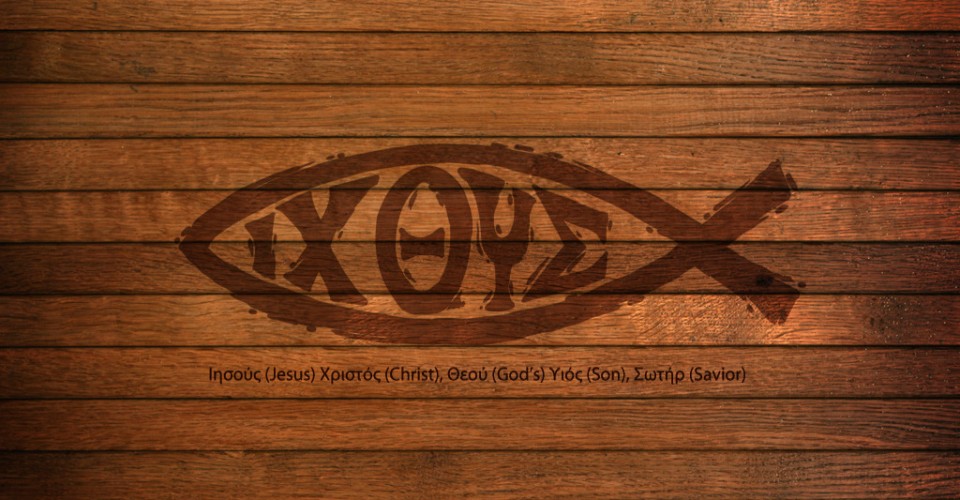 5. Quanto a forma de Deus tratar
A salvação é um presente. Um dom de Deus

O reino é uma conquista, uma recompensa. É algo que se merece
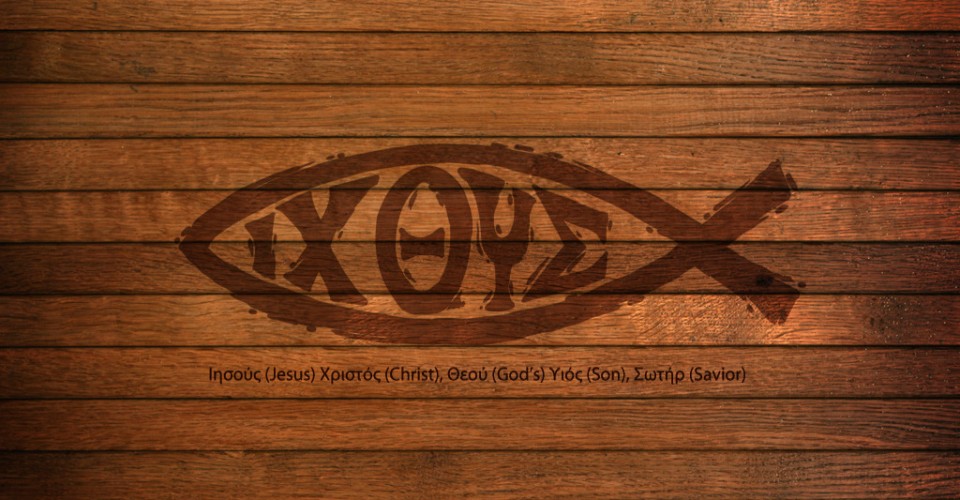 6. Quanto a graduação
A vida eterna é igual para todos

No reino tem diferença de graduação entre crente e crente
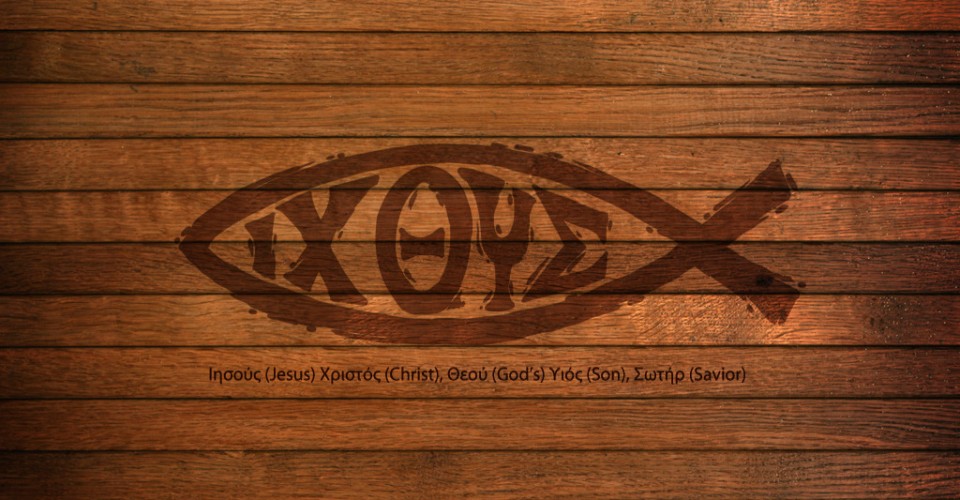 7. Quanto a definição
A vida eterna está definida. Podemos ter certeza da salvação

O reino está em aberto. Podemos ter coroa hoje e não ter amanhã
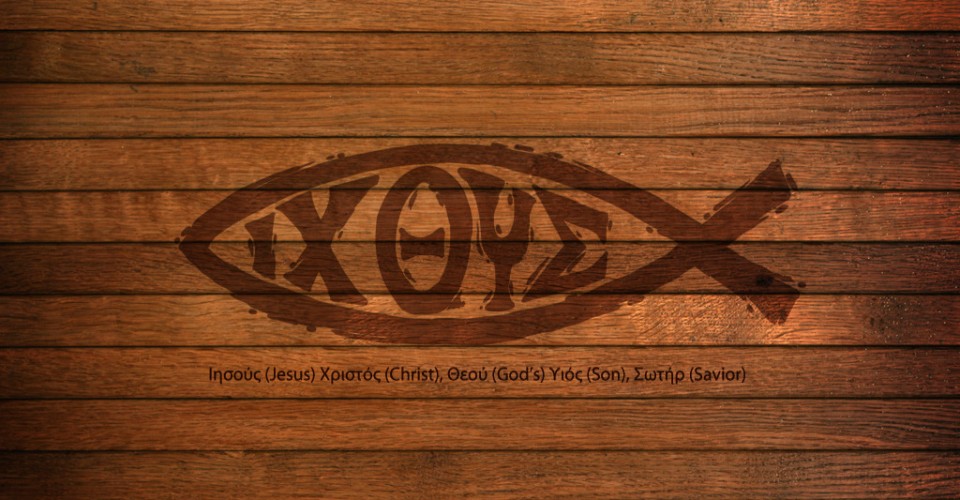 8. Quanto ao julgamento
Os crentes serão julgados no tribunal de Cristo antes do milênio

Os incrédulos no grande trono branco depois do milênio